Breadbord fait par mavrik
Breadbord fait par mavrik
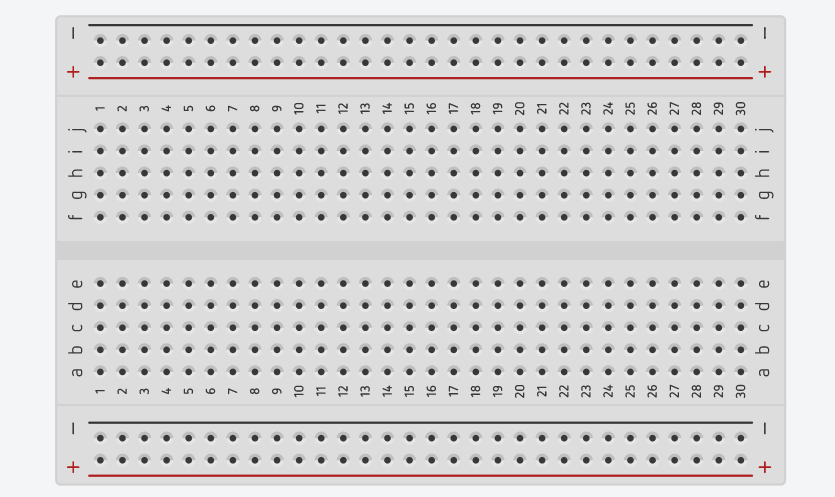